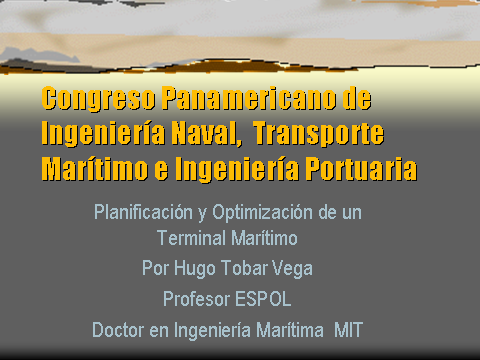 A.   INTRODUCCIÓN
        La planificación de un Terminal Portuario, para satisfacer al tráfico marítimo que generará en el futuro su zona de influencia o “hinterland”,  es de primordial importancia en la economía de un país, porque tiene que ver con su desarrollo y las tendencias de su producción  y  consumo.
       La planificación para la disponibilidad de las facilidades portuarias, es uno de los objetivos principales de la gestión gerencial. Las malas o buenas decisiones tienen un efecto profundo y  permanente en su futuro en especial en su zona de influencia; por lo tanto, la planificación de un  puerto debe ser hecha por gente especializada  con información, experiencia y conocimiento de esta materia.
       Para una adecuada planificación portuaria, es necesario que su actividad diaria genere la información estadística que llegue a los responsables de la planificación y de la gestión administrativa, como parte de su “sistema de información gerencial”. Esta información debe incluir lo siguiente:
 
       a)  La magnitud de las operaciones expresadas en toneladas o unidades de contenedores TEUs.; movilizadas.
       b)  Los factores básicos que afectan a los ingresos, salidas, características y dimensiones de las naves, durante el período actual comparando con períodos  en el pasado; y
       c)  La magnitud y tendencia de ciertos criterios especializados que miden la calidad y cantidad del rendimiento del puerto expresadas en cantidades y tipo de carga y mercaderías movilizadas.
Espectro del Tráfico de Naves.
El tráfico de naves a un terminal portuario es un elemento importante para conocer su capacidad y eficiencia; se debe determinar para cada terminal especializado de un puerto, el “espectro” de su tráfico.  Es necesario analizar en los reportes de pilotaje y las operaciones en la bahía, la distribución y arribo de naves en un periodo que generalmente es un año. En esta forma se puede determinar un parámetro importante, la razón de llegada o arribo de naves o sea el número de naves que llegan por día, que se lo designa como “”. Es necesario reconocer que hay días que no llegan naves; otros una, otros 2, otros 3, otros 4, etc.; así se origina una distribución, que por la naturaleza de este tráfico se ha determinado por su comportamiento real es la distribución probabilística de Poisson; dada por la siguiente formulación matemática:
 
 
	                                         e – T .(  T)x
				              
                                                             x!	
De igual forma el tiempo de servicio a la nave que se lo designe como “μ”, es el número de horas o días que una nave permanece en el terminal en operaciones de carga o descarga; se conoce como la razón de servicio, que es igual al número de naves que son servidas por día, que también tiene un comportamiento dado por la distribución probabilística exponencial dada por  la formulación matemática: 

			f (x)  =   μ T  e  - μ T.
f (x)  =
Número de naves (n) que llegan por día
Número de días que llegan (n) naves
TEORETICO
REAL
X
Y1’
Y1
0
3
2
1
13
6
2
33
36
3
53
42
4
66
75
5
64
60
6
53
54
7
37
45
8
22
26
9
12
10
10
6
4
11
3
1
12
1
0
Comparación del Valor Teorético con el Real
Terminal 3
Comparación del Trafico Valor Teorético con el Actual
Terminal 3
Representacion de un Puerto con Lineas de Espera

:
Razón diaria de arribo de naves al terminal de tráfico específico.
µ
:
Razón diaria de servicio a las naves en el terminal.
n
:
número de naves en el sistema, el tiempo t.
Pn(t
:
Probabilidad que n naves estén en el terminal al tiempo t.
Con estas condiciones el análisis matemático de este sistema de líneas de espera, es como sigue:
Usando series infinitas:
 
 	
                                                                                                                       
 





	



	Ejemplo: si  = 1/10; y µ = 1/4
 
	P0 = (0.6) (0.4)° = 0.600
	P1 = (0.6) (0.4)¹ = 0.240
	P2 = (0.6) (0.4)² = 0.096
	.
	P7 = (0.6) (0.4)­7 = 0.001
Parametros  Resultantes



 
      a)   nm : Número medio de naves en el terminal
 
                            nm =  nPn =  n(1-)ⁿ		 				                                              
 
         

             Y     luego de varios pasos algebraicos:




       b)   lm : Longitud media de la cola (naves en espera); es igual  al  número  de  naves  en el terminal, menos  
             los que están en servicio.
c)  wm : Tiempo medio de espera
                                                                                                                         
 
 





d) tm : El tiempo medio en el terminal; es igual al tiempo en  espera más el tiempo en servicio
WCw
:
Costo de espera de la nave por periodo de tiempo.
FCf
:
Costo del atracadero vacío por periodo de tiempo.
TC
:
Costo total.
D. OPTIMIZACIÓN DE  TERMINAL  CON UNA ESTACIÓN (UN  ATRACADERO)
 
1.  Factor Costos
Un buen terminal portuario, es aquel que mantiene una relación óptima entre los costos de las naves en espera y el de los atracaderos vacíos; de tal forma que esta combinación de costos que representan pérdidas,  sea lo menos posible:
De tal forma que:
WCw es igual al: costo de la nave esperando por unidad de tiempo Cw,, multiplicado por el número medio de naves que llegan  y por el tiempo medio que permanece en el terminal tm. Se tiene de las anteriores ecuaciones.

                                                                                             	
Del mismo modo, el costo del atracadero es igual al: costo del atracadero vacío por unidad de tiempo Cf, por la razón de servicio µ.
Se tiene:
 
	                                                                                                                         
 




El costo total será por lo tanto:
Aplicando los datos del ejemplo: 
Cw = $ 0.100
Cf = $ 0.165
  =   0.125
Por lo tanto:
 
		                 = 0.400                 
Calculo del Costo Total
µ
WCw
FCf
TC
0.125
$∞
$0.0206
$∞
0.150
0.5000
0.0248
0.5248
0.200
0.1667
0.0330
0.1997
0.150
0.1000
0.0413
0.1413
0.300
0.0714
0.0495
0.1209
0.400
0.0455
0.0660
0.1115
0.500
0.0333
0.0825
0.1158
0.600
0.0263
0.0920
0.1253
0.800
0.0185
0.1320
0.1505
1.000
0.0147
0.1650
0.1793
OPTIMIZACIÓN DE TERMINAL CON VARIAS ESTACIONES (ATRACADEROS)
 
Este es el caso común de un terminal portuario con varias estaciones de servicio para atraque de las naves que llegan al puerto, para efectuar las operaciones de carga y descarga; estas estaciones son los atracaderos por tipo de nave; ya sea contenedores, carga general, carga al granel liquida y sólida.
El análisis introduce otra variable c, que representa el número de atracaderos; su optimización será por lo tanto determinar el óptimo valor de c, para valores establecidos de  y µ, las razones de llegada y servicio. Se tiene:
 
Pm,n(t): Probabilidad que n naves estén presentes en el terminal y m atracaderos estén ocupados en el tiempo t.
Se define:
 
De la relación matemática de la ecuación anterior, se tiene:
                                                                                                                                                  		                                                                                                                                                Por lo tanto:
2.  Parámetros
            a)  lm : longitud media de la cola, naves en espera de atracadero para recibir servicio
 
        			


		                                            
	
            




           b)  nm : naves en el terminal, igual a naves en espera más las naves en servicio:
c)  wm : Tiempo medio de espera
 


                                                                                                                    	         
 
d)  tm : Tiempo medio en el terminal; es igual al tiempo medio de
espera, más el tiempo de servicio.
 




                                      	                                                                               	
e)  La probabilidad que una nave que llega tenga que esperar es:
3. Factor de Costos.
Para este caso como el anterior, se mantiene el principio del costo mínimo de las naves en espera y los atracaderos vacíos; el mismo modo se aplica en la ecuación (10): 
 
 
Pero para este caso esos valores son diferentes, ya que se aplican los parámetros encontrados para varias estaciones de servicio; por lo tanto:
                         		                                                          
Donde: lm es el número medio de naves en espera; y () representa el número de atracaderos vacíos.
4. Optimización
Para un terminal en particular, si está establecida  la razón  de arribo al terminal y también la razón de servicio µ; la optimización consiste en determinar el optimo número de atracaderos c, en este terminal.  Esto es la base para la planificación de un puerto, pero teniendo en cuenta lo siguiente:
a)  El cambio en el tráfico futuro al puerto por el desarrollo de su hinterland; que es el crecimiento natural de su producción y  consumo, que se traduce en una variación de  , la razón de arribo de naves al terminal.
b) El mejoramiento o cambios en los sistemas y tecnología de servicio a las naves, que incluye nuevos y mejores equipos, métodos operacionales y una eficiente acción administrativa que incrementará el valor µ, la razón de servicio.
Con estos antecedentes la determinación de la optimización de la ecuación anterior, está dada por:
 
                                        	                                                                                  
 
Significa que la derivada del costo total TC con respecto al número de atracaderos c, está en su punto de inflexión; es decir igual a 0.
El manipuleo matemático de esta ecuación es muy complicado y está fuera del alcance de este análisis, por lo tanto la resolución de esta ecuación para encontrar el mínimo se realiza en forma iterativa.
5.  Caso Tipico
Se tiene un terminal con los siguientes parámetros operacionales y se quiere encontrar su número óptimo de atracaderos, c:
Razón media de arribo de naves 		 = 3.35 naves / día	
Razón media de servicio a las naves  		µ = 1.24 naves / día
Costo medio de nave por día			Cw= $ 2.500/día
Costo medio de muelle por día			Cf= $   750/día
 


Se tiene los siguientes valores operacionales:
 
 
              
 
 








 
En este caso
La diferenciación de esta ecuación con respecto a c, como se indicó anteriormente dará el valor óptimo de c; este cálculo se lo realiza en la tabla siguiente:
c
(2.7)c
1/c!
1-2.7/c
 (2.7)r(1/r!)
P0,0
3
19.683
0.1670
0.100
7.3450
0.130
4
53.154
0.0420
0.325
10.625
0.088
5
143.489
0.0800
0.460
12.839
0.075
6
387.420
0.0014
0.550
13.105
0.074
7
1046.035
0.0002
0.614
13.643
0.073
Calculo del Parámetro P0,0
Cálculo de TC:
	Una vez calculado P0,0 ,  se procede a calcular el costo óptimo o mínimo de las naves en espera y los atracaderos vacíos, en la siguiente tabla y para diferentes valores de c, desde 3 hasta 7.
c
P0,0
(2.7)c+1
(c-1)!
(c-2.7)²
Cw.lm
Cf(c-2.7)
TC
3
0.130
53
2
0.09
95.955
225
$96.180
4
0.088
143
6
1.69
3.113
975
4.088
5
0.075
387
24
3.29
572
1.725
2.297
6
0.074
1046
120
10.89
148
2.475
2.623
7
0.073
2484
720
18.49
39
3.225
3.264
CALCULO del Costo Total, TC
Porcentaje de Utilización
Este algoritmo que se ha establecido para determinar el óptimo número de atracaderos, es hasta cierto punto empírico; por cuanto en muchos trabajos similares, los planificadores portuarios no utilizan estas herramientas matemáticas y operacionales, sino que aplican valores del porcentaje de utilización de los atracaderos, que no son una medida exacta del óptimo uso de un terminal.
El porcentaje de utilización, que se utiliza como parámetro para la determinación del número óptimo de atracaderos, lo fijan alrededor del 60%. 
El porcentaje de utilización de un puerto no es otra cosa que dividir el número total de horas o fracción de tiempo que los atracaderos están ocupados en un periodo que puede ser un año, para el número total de horas que los atracaderos están disponibles. De los valores anteriores, la relación es la siguiente:
 


Determinación del Porcentaje de Utilización del Puerto (Pu)
c
c-2.7
(c-2.7)/c
1-(c-2.7)/c
PU (%)
3
0.3
0.10
0.90
90
4
1.3
0.32
0.68
68
5
2.3
0.46
0.54
54
óptimo
6
3.3
0.55
0.45
45
7
4.3
0.61
0.39
39
PROYECCIÓN FUTURA
El número óptimo de atracaderos encontrados en el análisis anterior es el número óptimo actual, en esta fecha; pero si se va a ser una planificación futura y verdadera, se debe determinar cuantos atracaderos debe disponer un terminal para un período operacional, que puede ser de 15 ó 20 años. Por este motivo, es indispensable determinar una proyección adecuada del comportamiento de tráfico de naves al puerto y los programas del servicio a las naves que determinan la razón de servicio; es decir,  se debe conocer la proyección de los valores de  y µ; o sean las proyecciones de arribo y de servicio.
 
1. Parámetros Operacionales.
Como ejemplo se analiza el caso para un período de 20 años y sus las proyecciones de  y µ. Con el objeto de presentar esta herramienta técnica se procede  como  sigue:
Se asume  un incremento porcentual anual constante del incremento del trafico  del 3.5%, considerando además que las naves aumentan en tamaño y capacidad de carga; del mismo modo también se considera que los mejores métodos de movilización y manejo de carga en el puerto, producirán una reducción en la estadía de las naves; por lo tanto aumentando la razón de servicio µ en 1% anual.
Los otros parámetros Cw y Cf, se mantienen constantes; es decir se asume que sus valores son unidades de valor constantes (UVC); ya que el poder adquisitivo actual en relación con los proyectados, compensan la inflación futura.  
 
Proyección Futura de los Parámetros
Operacionales del Puerto
Año

µ
Cw $
Cf $
/µ
Actual
3.35
1.24
2500
750
2.70
+5
3.94
1.30
2500
750
3.03
+10
4.52
1.36
2500
750
3.32
+15
5.10
1.43
2500
750
3.57
+20
5.70
1.49
2500
750
3.83
Año
TC: Ecuación (20)
5
Cw.P0,0(3.03)c+1/(c-1)!(c-3.03)²+ Cf(c-3.03)
10
Cw.P0,0(3.32)c+1/(c-1)!(c-3.32)²+ Cf(c-3.32)
15
Cw.P0,0(3.57)c+1/(c-1)!(c-3.57)²+ Cf(c-3.57)
20
Cw.P0,0(3.83)c+1/(c-1)!(c-3.83)²+ Cf(c-3.83)
Parámetro TC
C
P0,0
(3.03)c+1
(C-1)!
(C-3.03)²
Cw.lm
Cf(c-3.03)
TC
5
0.0568
774
24
3.88
$ 1180
$ 1477
2657
6
0.0515
2.348
120
8.82
286
2227
2513
7
0.0494
7.105
720
15.76
77
2977
3054
8
0.0487
21.528
5040
24.70
21
3727
3748
Calculo TC (Año 5)
C
P0,0
(3.32)c+1
(C-1)!
(C-3.32)²
Cw.lm
Cf(c-3.32)
TC
5
0.0459
1291.5
24
2.89
2137
1275
3412
6
0.0405
4261.8
120
7.29
493
2025
2518
7
0.0382
14064.1
720
13.69
136
2775
2911
8
0.0373
46411.5
5040
22.09
39
3525
3564
Calculo TC (Año 10)
C
(3,57)c
1/c!
1-(3.57/c)
Σ(3.57)r(1/r!)
P0,0
5
579.9
0.008300
0.286
25.294
0.0375
6
2070.2
0.001300
0.405
30.126
0.0320
7
7390.6
0.000200
0.490
33.001
0.0296
8
26384.3
0.000025
0.554
34.468
0.0287
Calculo P0,0 (Año 15)
C
P0,0
(3,83)c+1
(C-1)!
(C-3.83)²
Cw.lm
Cf(C-3.83)
TC
5
0.0312
3156
24
1.369
$ 7492
878
8370
6
0.0257
12089
120
4.709
1374
1628
3002
7
0.0233
46301
720
10.049
373
2378
2751
8
0.0223
177333
5040
17.389
112
3128
3240
Calculo  TC (año 20)
Año
No. óptimo de Atracaderos
Actual
5
5
6
10
6
15
6
20
7
Resultado
Si se inicia la construcción de un número de atracaderos o estaciones de servicio, los valores encontrados por las proyecciones sirven para definir lo siguiente: 
Cuantos atracaderos se deben construir hoy, para que el proyecto sea lo más optimo en este caso en los próximos  20 años; de acuerdo al análisis del lugar y las condiciones óptimas se determinó el tiempo de duración del proyecto. 
En este caso se tienen 20 años y se encontró lo siguiente:
Esta optimización final se encuentra en la Tabla 19, donde se presenta la suma de los costos totales óptimos (Tc) bajo estas diferentes circunstancias.
c
Actual
Año 5
Año 10
Año 15
Año 20
Suma Total
En 20 años
5
$ 2297
$ 2657
$ 3412
$ 5037
$ 8370
$ 21773
6
2623
2513
2518
2638
3002
13294
7
3264
3054
2911
2804
2751
14784
Suma del Costo Total TC en Periodo de 20 Años
En esta tabla se encuentra que: el menor valor de las perdidas totales en estos años es de $ 13.294, con un valor de c igual a: 6, el numero optimo de atracaderos para todo el periodo de 20 años. Es decir que, este número de atracaderos igual a 6, sería la optimización total y definitiva para la duración del proyecto hasta un periodo de 20 años a partir de la fecha actual.
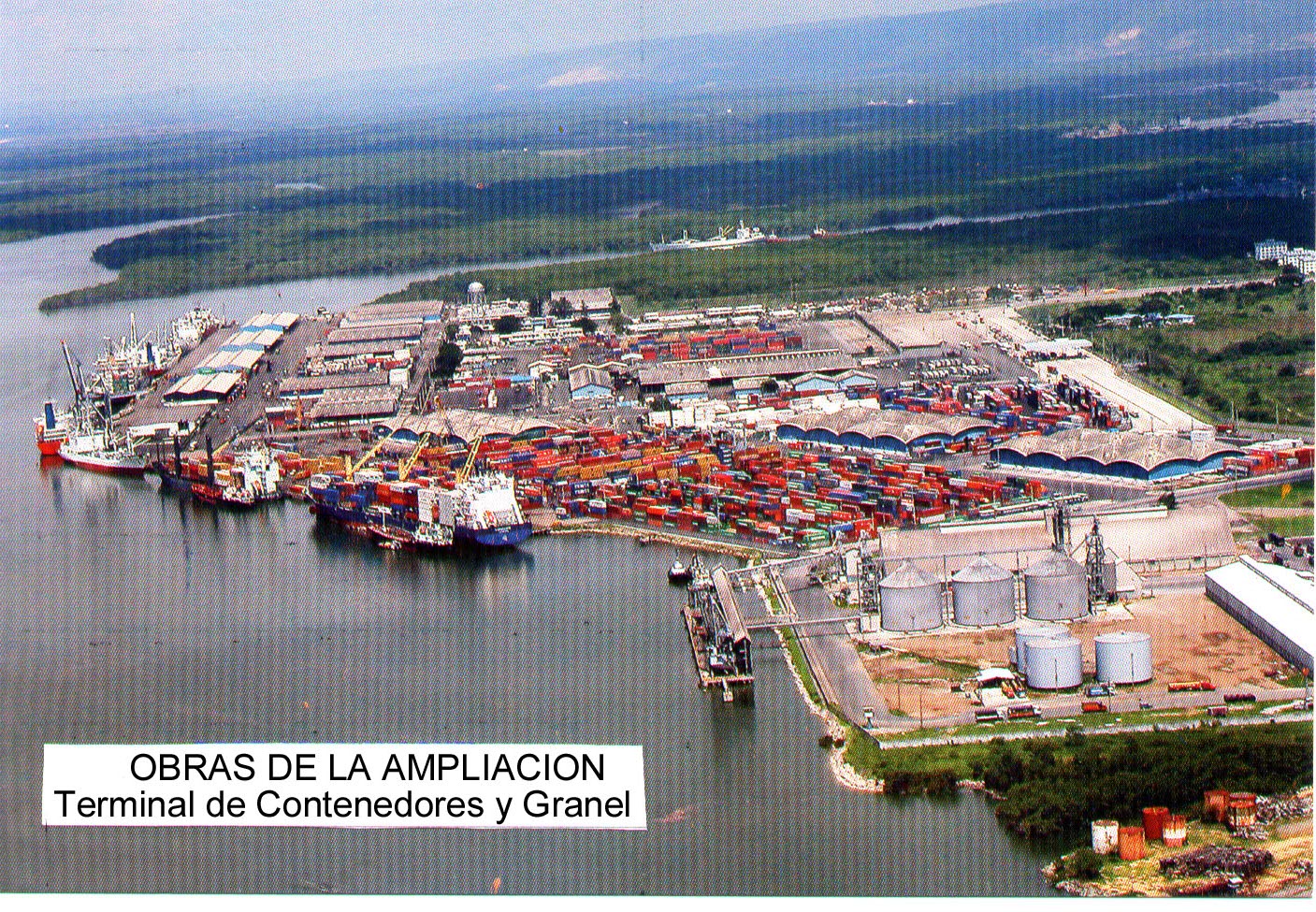